Common Conversations
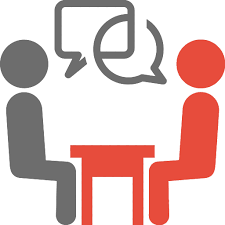 How to express reactions
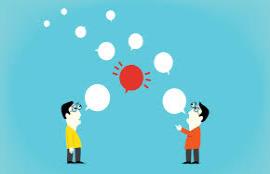 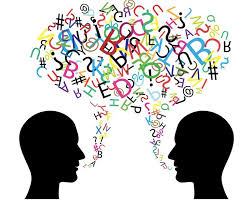 Happy  Sad   OK
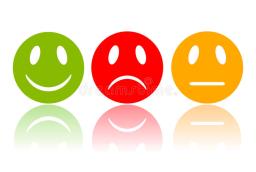 Expressions for Good and Bad News
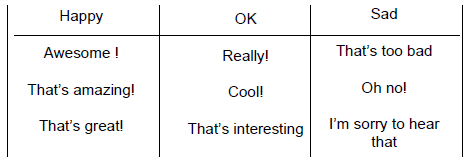 What Should the Reaction Be?
I live in Campbell too!
I live in Campbell. How about you?
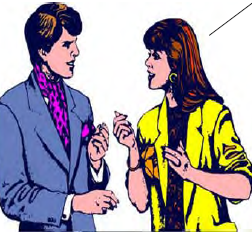 That’s great!
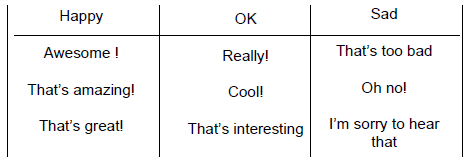 What Should the Reaction Be?
Yes, I do!
I love dancing! Do you?
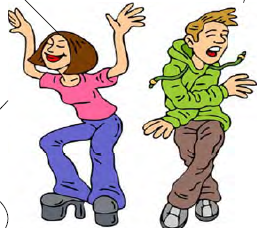 Awesome!
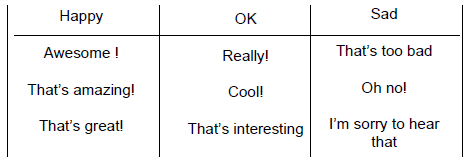 What Should the Reaction Be?
Every Saturday morning.
How often do you go shopping at this mall?
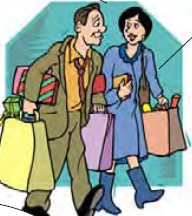 That’s interesting.
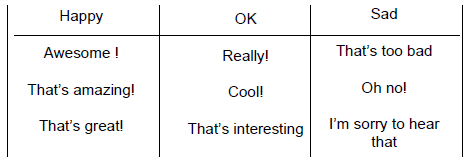 What Should the Reaction Be?
Do you like the wine?
Not really – I don’t like red wine.
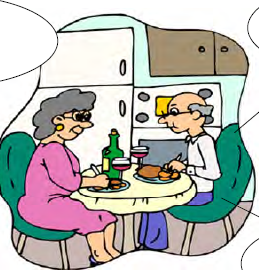 Oh no!
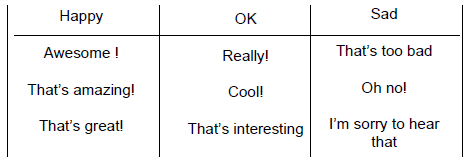 What Should the Reaction Be?
I just broke up with my girlfriend.
I’m sorry to hear that.
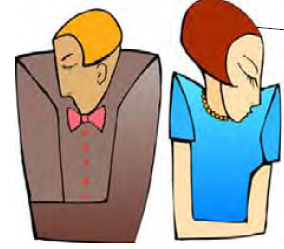 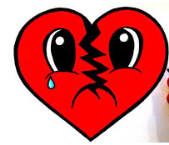 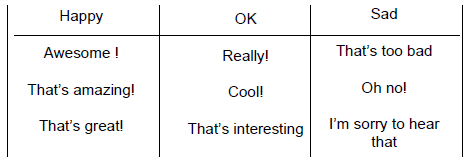 What Should the Reaction Be?
Happy birthday!
Thank you! The cactus is my favorite plant!
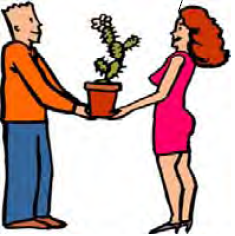 That’s  amazing!
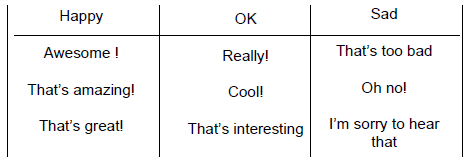 What Should the Reaction Be?
I really like romantic movies
Me too!
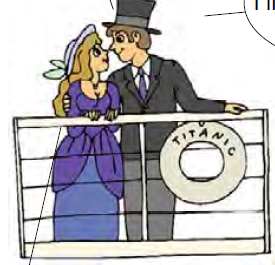 Awesome!